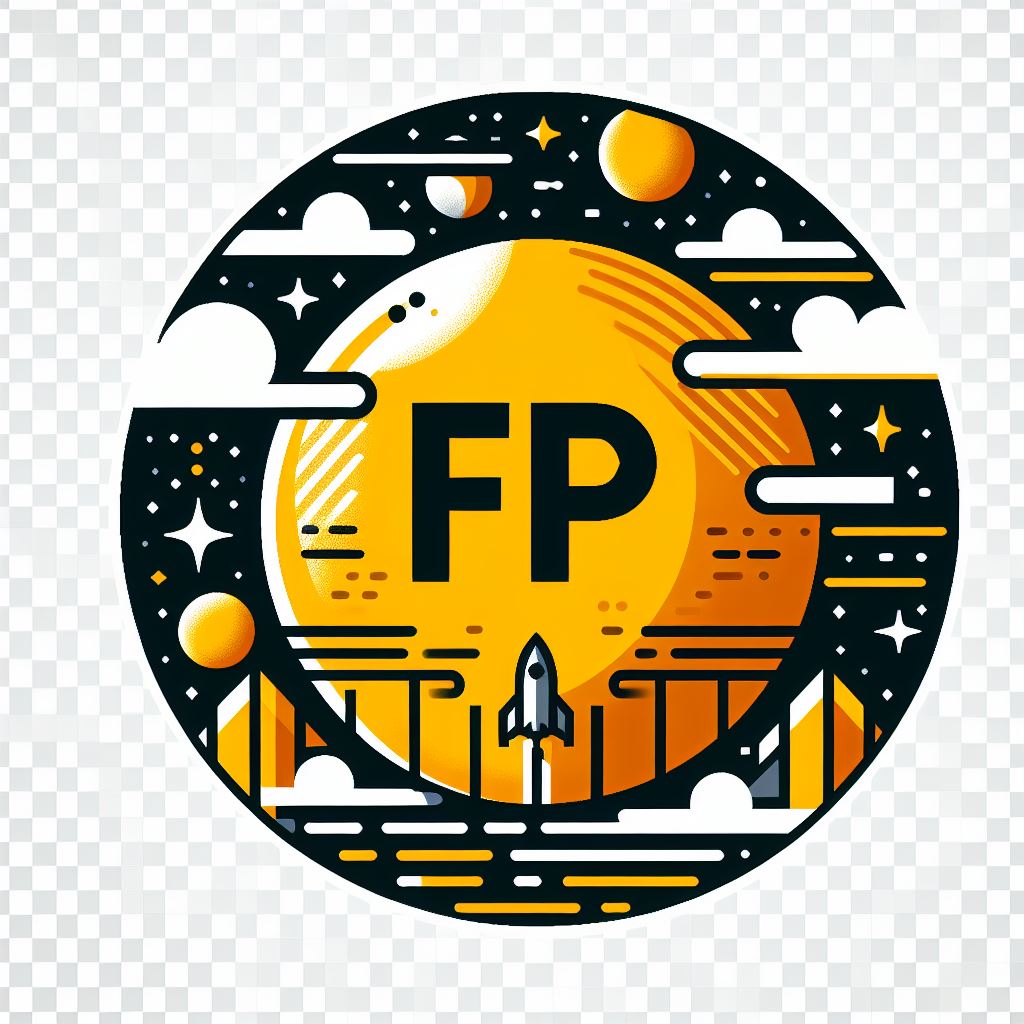 Verificación de redes de vigilancia y control de accesos utilizando sistemas de seguridad y alarma
Telecontrol y automatismos
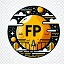 Sistemas de alarma. Descripción y funcionamiento. Control de accesos y presencia. Tipos. Características. Utilización y configuraciones básicas.
Los sistemas de alarma y de control de accesos y presencia son sistemas electrónicos diseñados para detectar y señalar eventos no deseados, como robos, incendios, inundaciones o fugas de gas, y para gestionar el acceso de personas a un edificio, una habitación o un área determinada.
Estos sistemas utilizan sensores para detectar eventos no deseados o intentos de acceso no autorizados, y notifican estos eventos a través de alarmas sonoras o visuales, o mediante señales enviadas a un servicio de monitoreo. Además, permiten controlar el acceso a edificios, habitaciones o áreas determinadas, y pueden utilizarse para llevar un registro de la asistencia de los empleados.
Los sistemas de alarma y de control de accesos y presencia pueden utilizarse en una amplia variedad de aplicaciones, incluyendo edificios comerciales, edificios residenciales, escuelas, hospitales e instalaciones industriales. Las configuraciones básicas de estos sistemas pueden variar dependiendo de la aplicación específica, pero suelen incluir sensores, una central de alarma, dispositivos de notificación y dispositivos de control.
www.todofp.pro
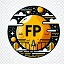 Instalación de sistemas de alarma y control de accesos. Funcionamiento de los sistemas de alarma. Circuito cerrado de televisión. Descripción de circuitos y señales. Montaje de un circuito cerrado de televisión. Vigilancia de espacios mediante CCTV.
Los sistemas de alarma y control de accesos se utilizan para proteger a las personas y los bienes en lugares como hogares, negocios y edificios gubernamentales.
Los sistemas de alarma se activan cuando un sensor detecta movimiento, actividad o una puerta abierta y envían una señal al panel de control que activa la sirena y otros dispositivos.
Los sistemas de control de accesos utilizan lectores de tarjetas, teclados o escáneres biométricos para permitir o denegar el acceso a un edificio o área.
El circuito cerrado de televisión (CCTV) es un sistema de videovigilancia que permite monitorear un área en tiempo real y grabar las imágenes.
Los circuitos son los caminos por los que fluye la electricidad y las señales son las señales eléctricas que se transmiten a través de los circuitos.
El montaje de un circuito cerrado de televisión es un proceso sencillo que implica elegir las cámaras adecuadas, instalarlas, conectarlas al monitor y al grabador, y encender y ajustar el sistema.
El CCTV es una herramienta eficaz para la vigilancia de espacios públicos y privados, ya que puede ayudar a prevenir el delito y la violencia, identificar a los delincuentes y recuperar los bienes robados.
www.todofp.pro
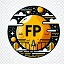 Cámaras IP. Funcionamiento. Tipo. Utilización.
Las cámaras IP funcionan capturando imágenes y transmitiéndolas a través de una red IP, lo que permite acceder a ellas y visualizarlas desde cualquier lugar con conexión a Internet.
Existen diferentes tipos de cámaras IP, cada una con sus propias características y ventajas:
Cámaras bullet: Son pequeñas y compactas, ideales para interiores y exteriores.
Cámaras domo: Se montan en el techo y son menos visibles que las cámaras bullet, ideales para interiores.
Cámaras PTZ: Pueden moverse e inclinarse, lo que les permite cubrir un área más amplia.
Las cámaras IP se utilizan en una amplia variedad de aplicaciones, incluyendo:
Vigilancia y control de accesos: Para vigilar edificios, estacionamientos y áreas restringidas.
Seguridad: Para detectar intrusos o actividades sospechosas.
Comercio minorista: Para supervisar la actividad de los clientes y detectar robos.
Transporte: Para monitorear el tráfico y detectar accidentes.
Para verificar las redes de vigilancia y control de accesos se utilizan los siguientes métodos:
Inspección visual: Se inspeccionan las cámaras IP para detectar daños o problemas.
Pruebas de funcionamiento: Se prueban las cámaras IP para verificar que funcionan correctamente.
Revisión de registros: Se revisan los registros de las cámaras IP para detectar actividades sospechosas.
www.todofp.pro
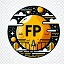 Instalación y conexionado de cámaras IP. Configuración.
Instalación y Conexión de Cámaras IP
Introducción:
Las cámaras IP son un tipo de cámara de vigilancia que se conecta a una red local para enviar imágenes y vídeos en tiempo real a un ordenador u otro dispositivo conectado a la red. Se utilizan para vigilancia de seguridad, control de accesos y monitorización.
Instalación:
Elija una ubicación protegida de la intemperie y cercana a una fuente de alimentación.
Monte la cámara siguiendo las instrucciones del fabricante.
Conecte la cámara a la red mediante cable Ethernet o Wi-Fi.
Configure la cámara utilizando su navegador web e introduciendo la dirección IP de la cámara en la barra de direcciones.
Conexión a un Sistema de Seguridad:
Conecte la cámara al panel de control mediante cable Ethernet o Wi-Fi.
Configure el panel de control siguiendo las instrucciones del fabricante.
Monitorización:
Acceda a la interfaz web de la cámara a través de su navegador web introduciendo la dirección IP de la cámara en la barra de direcciones. Desde allí, puede ver imágenes y vídeos en tiempo real y controlar la cámara.
www.todofp.pro
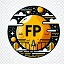 Operación y vigilancia de espacios mediante cámaras IP. Características y precauciones.
Cámaras IP: Características, Precauciones y Conclusión
Características de las cámaras IP:
Resolución de imagen: alta resolución.
Visibilidad nocturna: visión nocturna en condiciones de poca luz.
Movimiento: pueden moverse para cubrir un área amplia.
Grabación: pueden grabar vídeo y audio.
Conectividad: se pueden conectar a una red local o a Internet.
Precauciones al utilizar cámaras IP:
Colocar las cámaras en áreas públicas.
Notificar a las personas que están siendo grabadas.
Utilizar las imágenes de las cámaras IP sólo para fines autorizados.
Conclusión:
Las cámaras IP son una herramienta valiosa para la seguridad y la vigilancia.
Es importante utilizarlas de forma responsable y ética.
www.todofp.pro
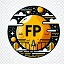 Instalación de circuitos cerrados de televisión. Elementos. Técnicas.
Elementos de un circuito cerrado de televisión:
Cámaras: dispositivos que captan las imágenes.
Objetivos: dispositivos que enfocan las imágenes.
Carcasas: dispositivos que protegen las cámaras de los elementos.
Monturas: dispositivos que sujetan las cámaras a las superficies.
Cables: dispositivos que transmiten las señales de vídeo y audio.
Conectores: dispositivos que conectan los cables.
Monitores: dispositivos que muestran las imágenes captadas.
Grabadores: dispositivos que graban las imágenes captadas.
Software: programas informáticos que permiten gestionar el circuito.
Técnicas de instalación de circuitos cerrados de televisión:
Planificación: determinar el número de cámaras, el tipo de cámaras, la ubicación de las cámaras, el tipo de cableado y el tipo de software.
Instalación: instalación de las cámaras, el cableado, los conectores, los monitores, los grabadores y el software.
Pruebas: probar las cámaras, el cableado, los conectores, los monitores, los grabadores y el software.
Mantenimiento: limpiar las cámaras, revisar el cableado, revisar los conectores, revisar los monitores, revisar los grabadores y revisar el software.
Verificación de redes de vigilancia y control de accesos utilizando sistemas de seguridad y alarma:
Verificar el funcionamiento de las cámaras, los monitores, los grabadores y el software.
Verificar el funcionamiento de los sistemas de seguridad y alarma.
www.todofp.pro
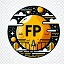 Instalaciones de control de accesos con circuito cerrado de televisión. Control de accesos. Elementos. Tipos. Configuraciones.
El control de accesos es un sistema de seguridad que regula y restringe el acceso a determinadas áreas o instalaciones.
Los elementos principales de un sistema de control de accesos son: dispositivo de entrada, unidad de control y actuador.
Existen dos tipos principales de sistemas de control de accesos: autónomos y en red.
Existen diferentes configuraciones de los sistemas de control de accesos, dependiendo de las necesidades de la instalación: control de acceso único, control de acceso múltiple y control de acceso jerárquico.
La verificación de las redes de vigilancia y control de accesos es esencial para garantizar que funcionan correctamente y que no hay ningún fallo de seguridad.
Los elementos principales de un sistema de verificación de redes de vigilancia y control de accesos son: sensores, unidad de control y dispositivo de alarma.
Existen dos tipos principales de sistemas de verificación de redes de vigilancia y control de accesos: autónomos y en red.
Existen diferentes configuraciones de los sistemas de verificación de redes de vigilancia y control de accesos, dependiendo de las necesidades de la instalación: verificación única, verificación múltiple y verificación jerárquica.
www.todofp.pro
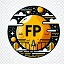 Seguridad en el control por Internet. Sistemas de encriptación. Sistemas de control de accesos por Internet.
Seguridad en el control por Internet
Riesgos de seguridad:
Acceso no autorizado
Interrupción del servicio
Robo de datos
Medidas de seguridad:
Encriptación
Control de accesos
Sistemas de seguridad y alarma
Sistemas de encriptación
Cifrado simétrico:
Utiliza la misma clave para encriptar y desencriptar datos.
Cifrado asimétrico:
Utiliza dos claves diferentes: una clave pública y una clave privada.
Sistemas de control de accesos por Internet
Control de accesos basado en contraseñas:
Los usuarios deben introducir una contraseña para acceder a los sistemas.
Control de accesos basado en tarjetas inteligentes:
Los usuarios deben utilizar una tarjeta inteligente para acceder a los sistemas.
Control de accesos basado en biometría:
Los usuarios deben utilizar sus características biométricas para acceder a los sistemas.
Verificación de redes de vigilancia y control de accesos utilizando sistemas de seguridad y alarma
Sistemas de detección de intrusos:
Utilizan sensores para detectar intentos de acceso no autorizado.
Sistemas de control de accesos:
Restringen el acceso a los sistemas a personas autorizadas.
Sistemas de alarma:
Alertan sobre intentos de acceso no autorizado.
www.todofp.pro